A methodology for smart meter collector siting and monitoring
Implementing the Smart Grid’s most critical technology
Casey Finedell
Advisor:  Kirby Calvert
Project Outline
Inspiration of project

Benefits of Automated Meter Infrastructure (AMI) and smart grid technology 

Overview of mesh networks and application of AMI with GIS in electrical delivery systems 

Implementation and results

Conclusions
System Control and Data Acquisition (SCADA)
Began with simple gauges and switches wired from control rooms onsite at substations
Network of devices and sensors

Transmit detailed information to a central interface

Providing the same information and control as if the operator is in the field
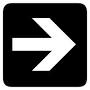 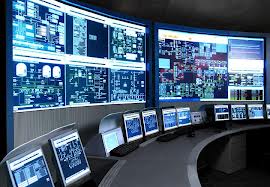 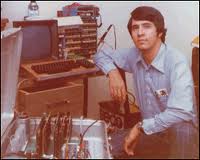 SCADA and AMI
Getting the most from the two towers of field to office communication networks

How can these communication systems work in tandem to achieve better system views

Areas of overlap

Areas of delineation
Role of GIS in electric utilities
Asset management

Planning – tracking all proposed projects in one concise view

Engineering assessment
Electric flow model creation and analysis

Load Forecasting

Ability to manage data from outside the utility as it relates to the existing electrical system
Role of GIS with AMI in Outage Management
Self reporting outages

Pinging capabilities for outage assessment

Verification of outage restoration
900 MHz Mesh Radio Networks
This AMI system uses two communication formats:
Mesh radio network to communicate locally
Cellular technology to interface with central server
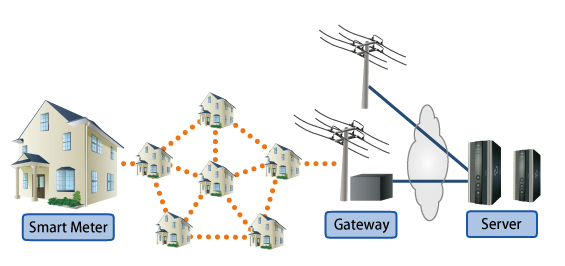 http://www.fujitsu.com/global/services/solutions/sensor-network/ami-solution/
Four characteristics of mesh networks
Self-configuring nodes

Multiple routing paths

Use of spread spectrum radios

Broadcast on ISM (instrumentation, scientific and medical) band frequencies

- Capehart and Capehart (2007, 322-323)
Python and ArcGIS
Python is the preferred object-oriented programming language for ArcGIS applications
Runs smoothly with existing mapping system
No additional programs to install to interface with GIS data
Once code is written, it is simple to modify

Python is free and open source
Automates – saving time and increasing accuracy
Only cost is knowledge of the language structure

Zandbergen (2013)
Symbolization
Map symbol used has a ringed theme

Class symbology for quantity at each threshold

Helps visualize density at each hop
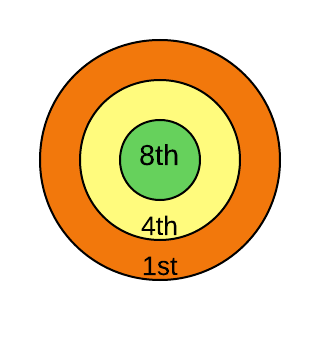 Analysis on Jefferson PUD DataProject WebsiteWeb Map
System Snapshot
AMI database contains collector ID that each meter reports to

Once updated to GIS database via SQL query:
Can symbolize based on collector meter
Data is near live after each desired update timeframe
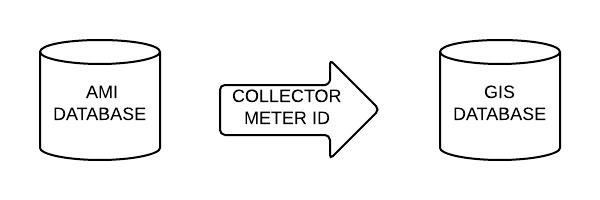 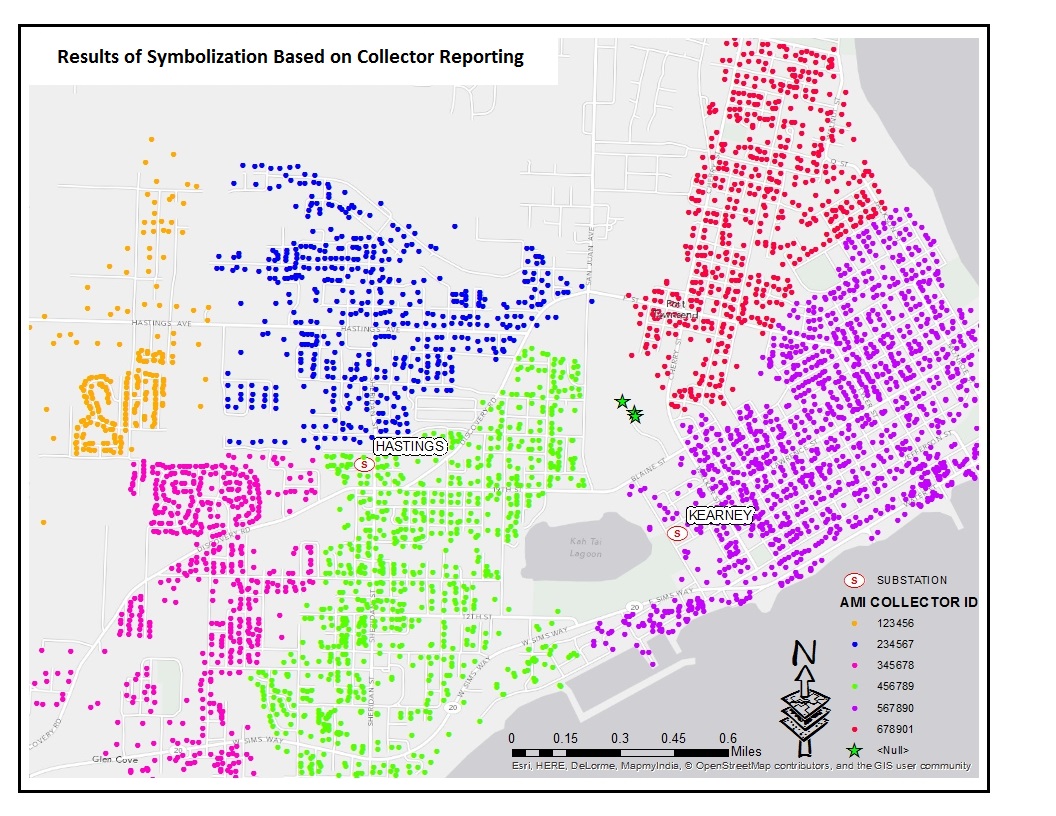 Results – This projected created:
Complete methodology for AMI collector siting and visualization

Functional and transferable Python script to calculate meter proximity

Map document - minimal local customization

Network map for creating nightly SQL update

Simple web based map viewer for final results
Conclusion
Planning, installation, and monitoring

Daily tool for metering managers visualization of AMI communication 

Communication and siting concepts also apply to Automated Meter Reading (AMR) projects

Scalable and applicable to multiple sizes and industries

Moderate expertise needed to follow methodology and embrace benefits
References


A Brief History of Electric Utility Automation Systems, article by H. Lee Smith.  (2010).  Retrieved from 	http://www.electricenergyonline.com/show_article.php?mag=63&article=491
 
Baird, G. (2011).  Expressway to the Future: GIS and Advanced Metering Infrastructure.  Journal:  American Water Works Association.  	Volume 103, Issue 1, January 2011, pages 34-39

Capehart, Barney & L. Capehart, Lynne C. (2007). Web Based Enterprise Energy and Building Automation Systems. (pp. 318-328). 	Fairmont Press, Inc.. Retrieved from:  http://app.knovel.com/hotlink/toc/id:kpWBEEBAS1/web-based-enterprise

Carr, N. (2008). The Big Switch: Rewiring the World from Edison to Google. New York, NY: W. W. Norton & Company Ltd.

Cousins, A.  (2009) Integrating Automated Metering Infrastructure (AMI) with GIS to Predict Electrical Outages. Spokane, WA:  Avista 	Corporation.  Retrieved from:  http://proceedings.esri.com/library/userconf/egug2009/papers/tuesday/integr~1.pdf
 
Electric Power Research Institute.  (2011)  Estimating the Costs and Benefits of the Smart Grid.  Retrieved from:  	http://ipu.msu.edu/programs/MIGrid2011/presentations/pdfs
 
Finedell, C. Automated Metering Infrastructure (AMI) Deployment Module.  (2013).  Retrieved from caseyfinedell.weebly.com

Meehan, B.  (2007).  Empowering Electric and Gas Utilities with GIS.  Redlands, CA:  ESRI Press
 
Patel, S., Scafuto, R., Westrup, W. & Troxell, D.  (2009) Deploying AMI Solutions:  A Best Practices Approach.  AT&T Wireless.  Retrieved 	from:  http://smartgridcc.org/wp-content/uploads/2014/01/AMI-White-Paper-ATT.pdf

Rodrigue, C. (2007).  Map Symbolism [Lecture notes].  Retrieved from: 	http://www.csulb.edu/~rodrigue/geog140/lectures/symbolism.html

Sioshansi, Fereidoon P. (2013). Energy Efficiency - Towards the End of Demand Growth. (pp. 430-432).  Elsevier. Online version available 	at:  http://app.knovel.com/hotlink/toc/id:kpEETEDG06/energy-efficiency-towards
 
Zandbergen, P. (2013).  Python Scripting for ArcGIS.  Redlands, CA:  ESRI Press